Dialogue for practicing the present tense and pronouns with direct object marker.
Featuring riksina (to know by experience); 
pushana (to lead); 
katina (to follow)  

Begin by translating each slide into English.
\
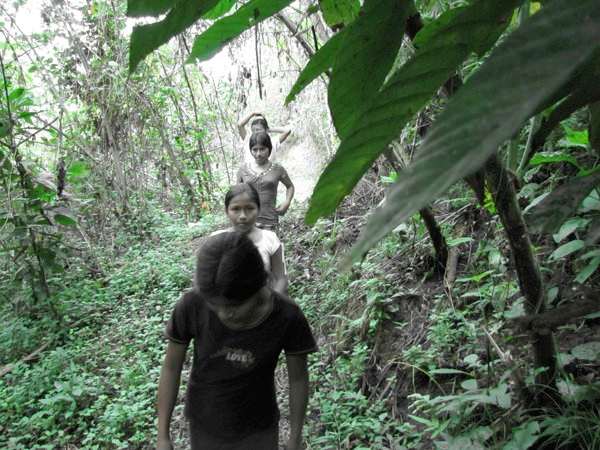 Maymara riungichi?
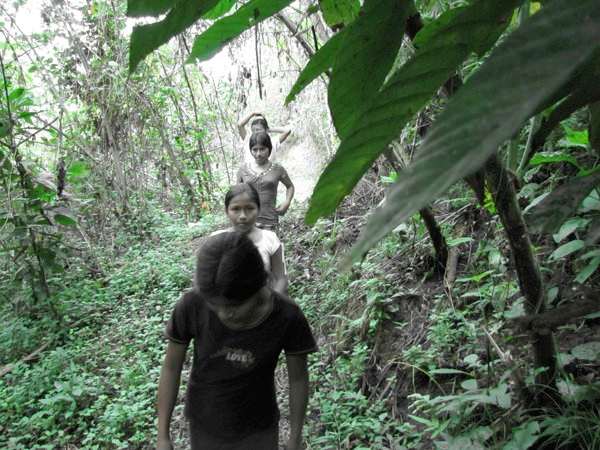 Where are you going?
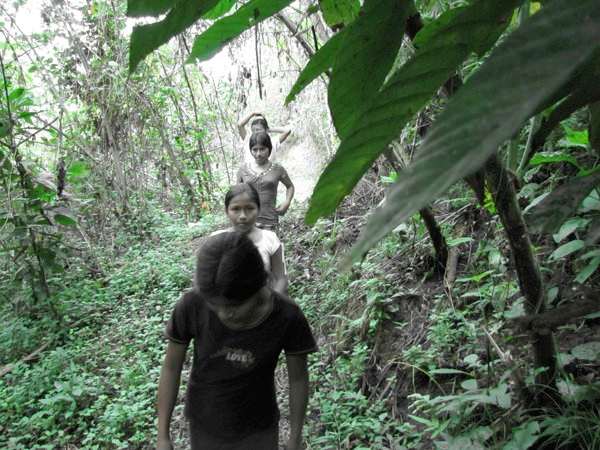 Sachama
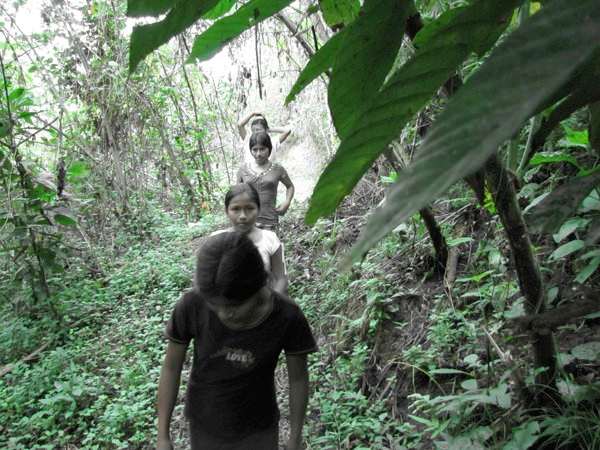 To the forest
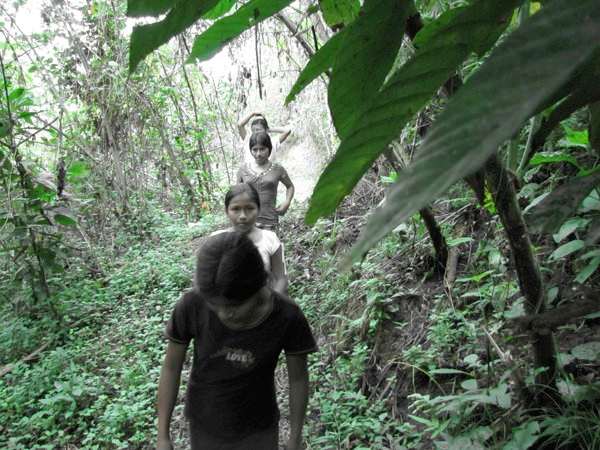 Pita ñambira riksin?
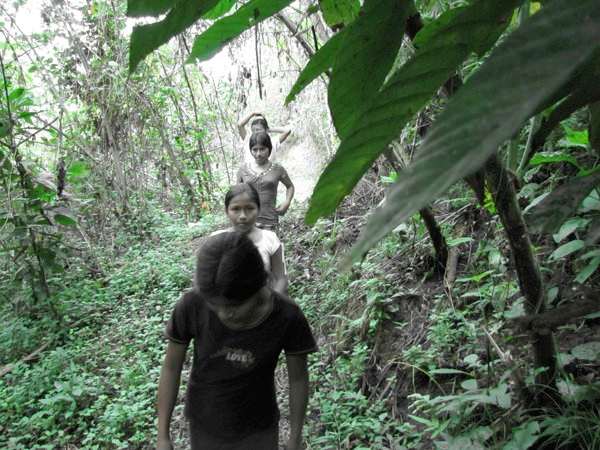 Who knows the path?
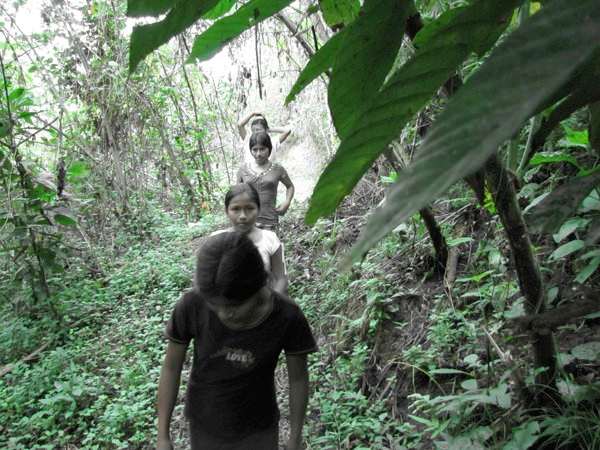 Ñambita riksingichu?
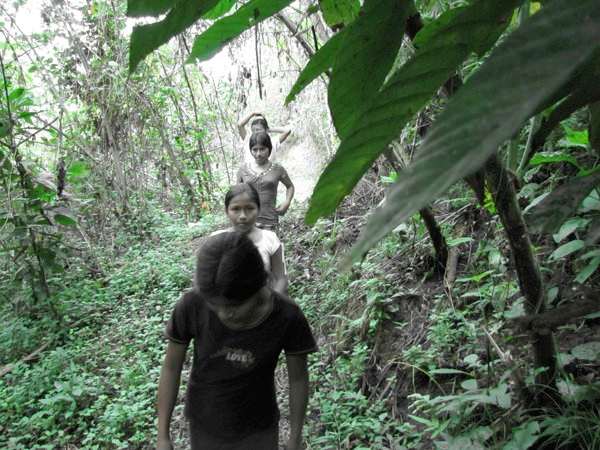 Do you know the path?
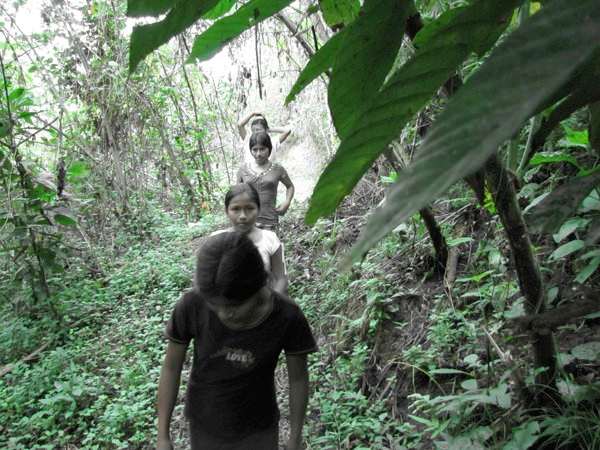 Ari.  Ñambita riksinimi.
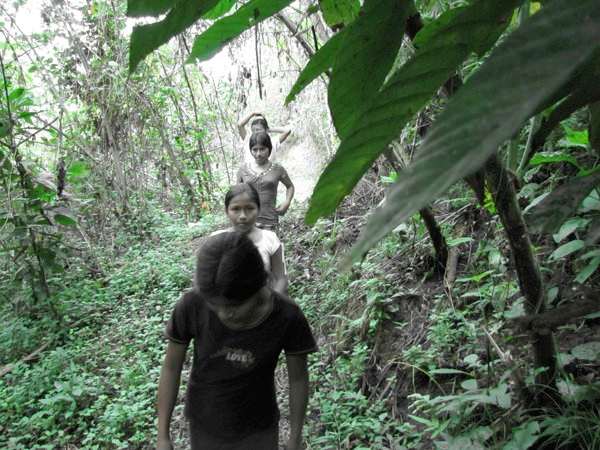 Yes. I know the path.
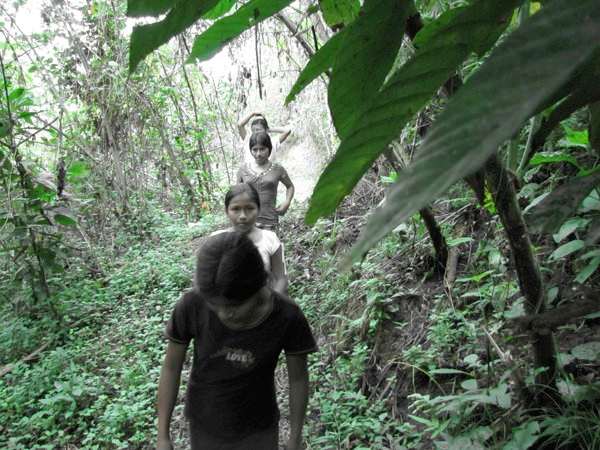 Pitara kati-u-ngichi.
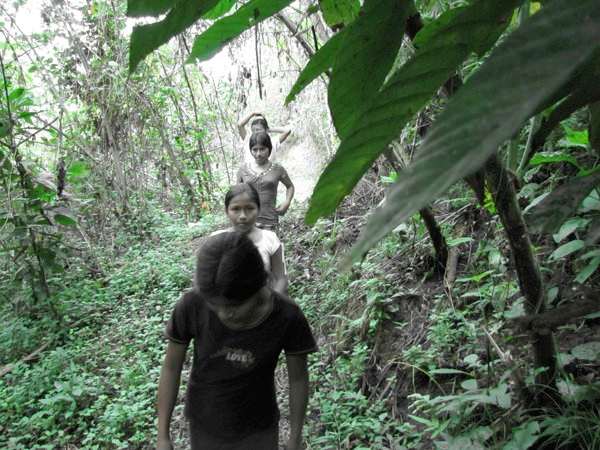 Who are you following?
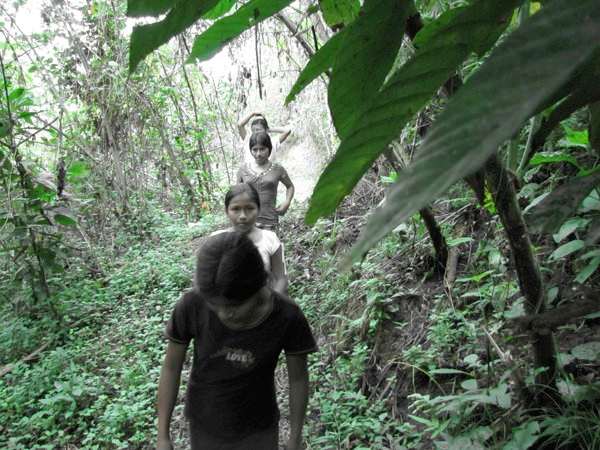 Payta kati-u-nchi.
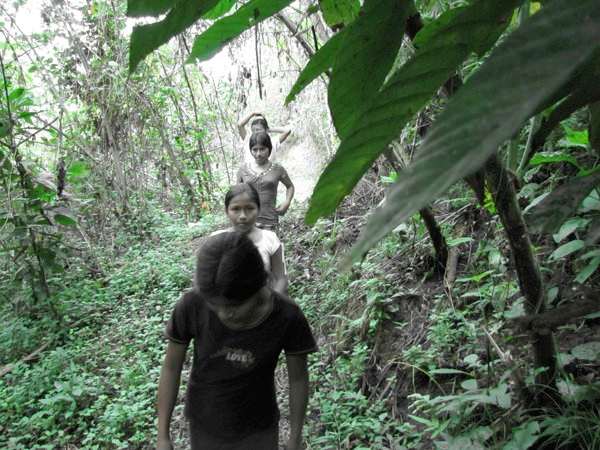 We are following her.
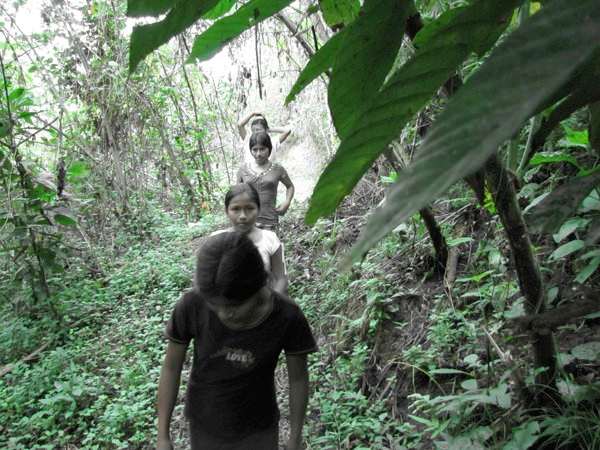 Pitara pushaungi?
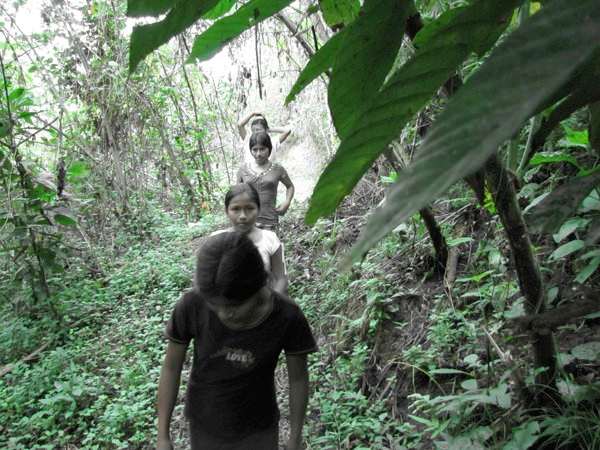 Who are you guiding?
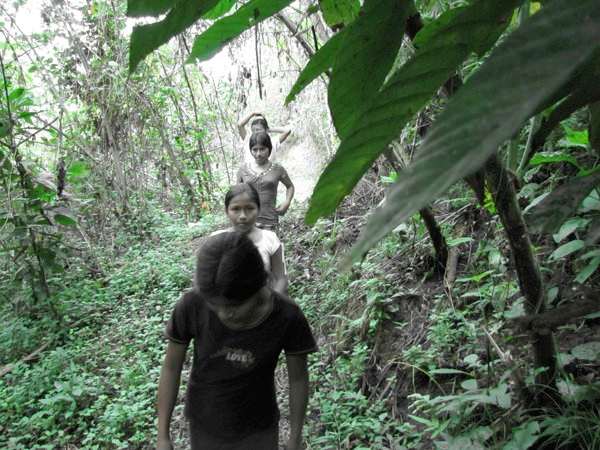 Paygunara pushauni.
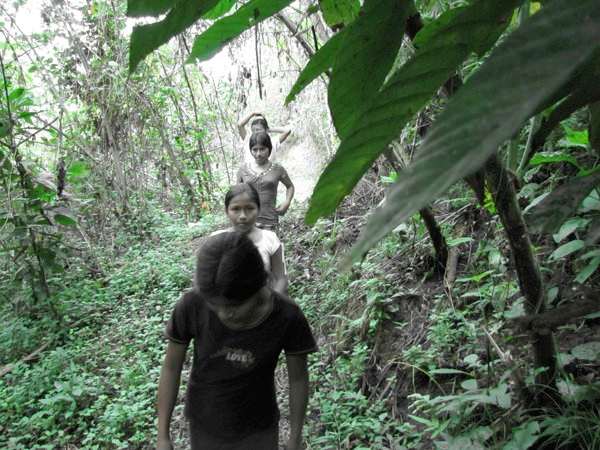 I am leading them.
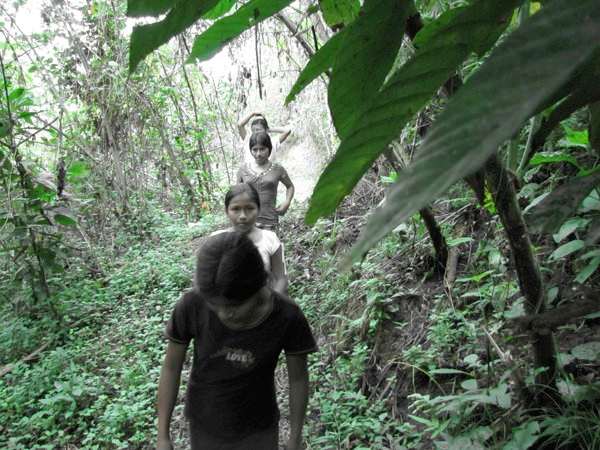 Pitara katinun?
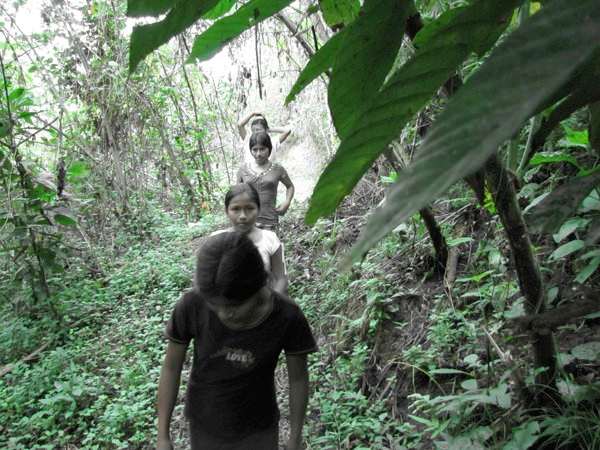 Who are they following?
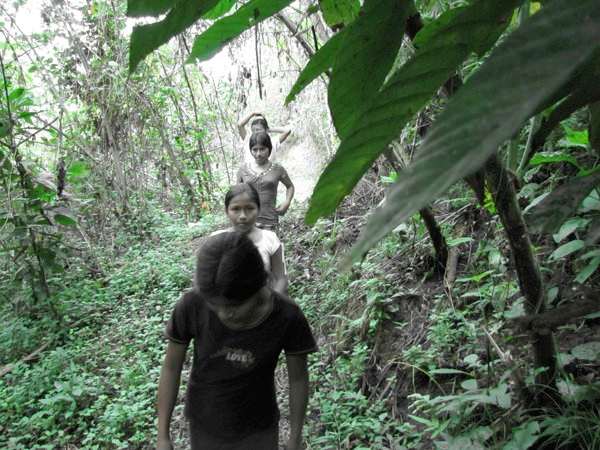 Ñukara katinun.
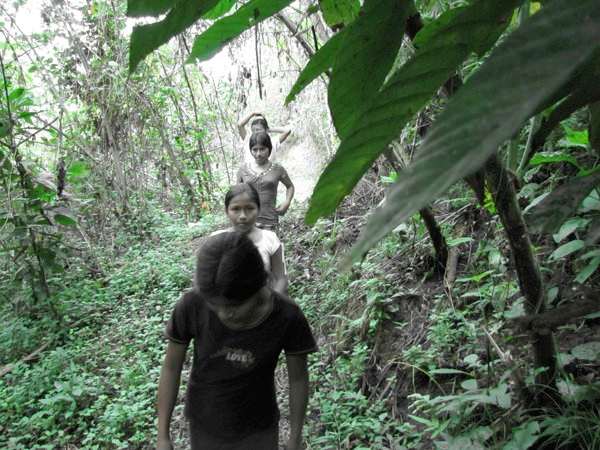 They are following me.
Now translate the same slides from English into Kichwa.
\
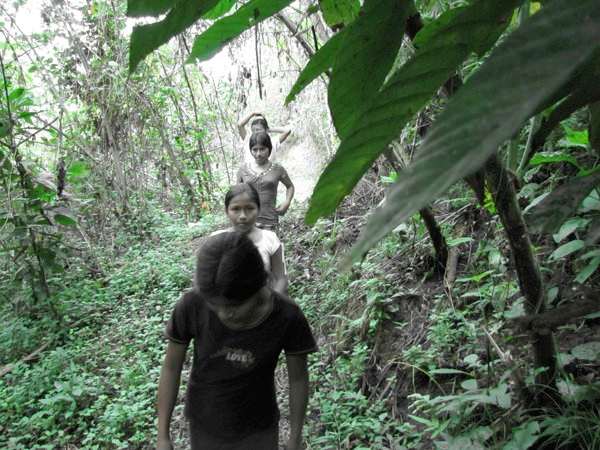 Where are you going?
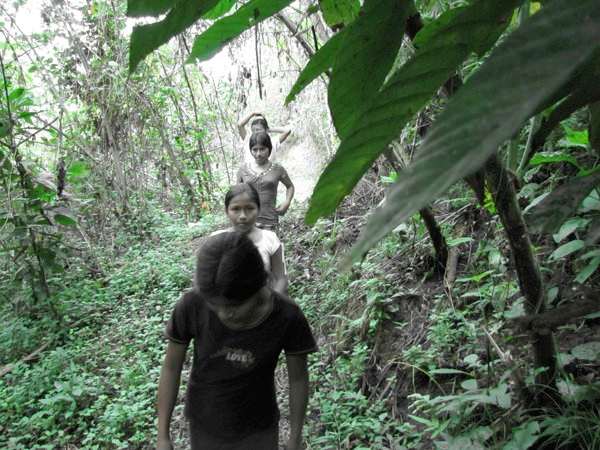 Maymara riungichi?
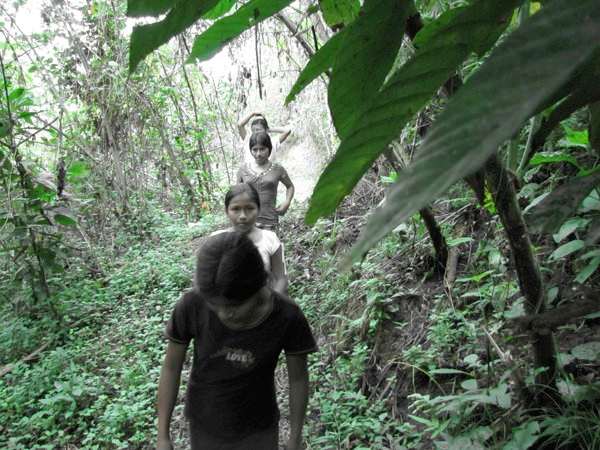 To the forest
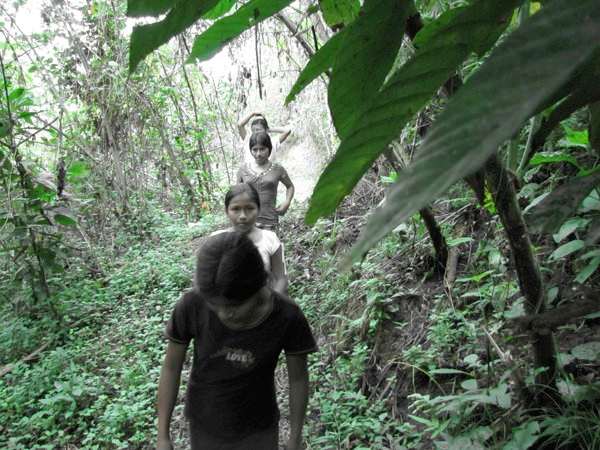 Sachama
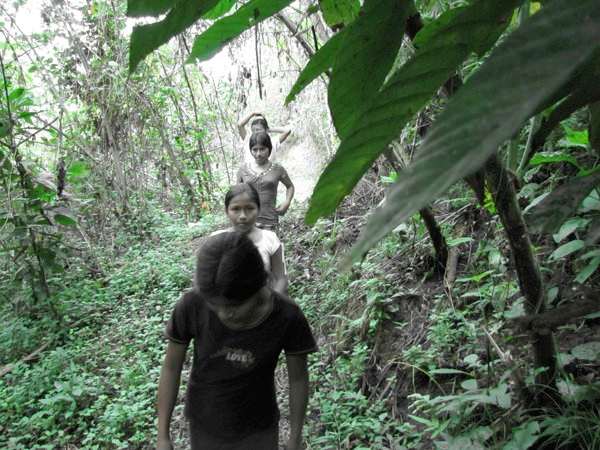 Who knows the path?
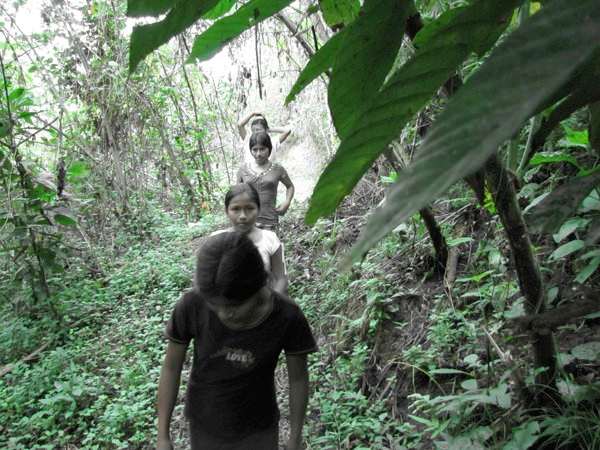 Pita ñambira riksin?
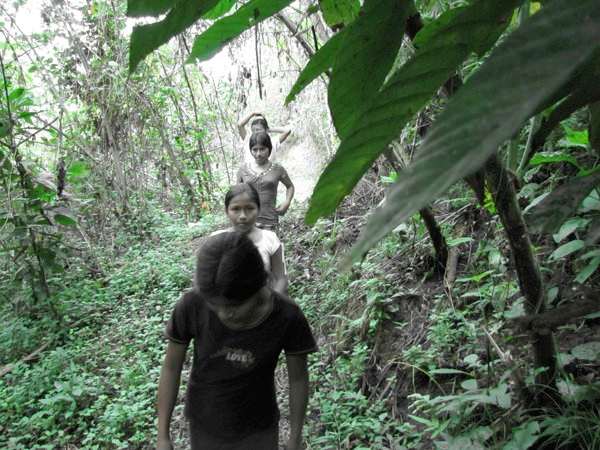 Do you know the path?
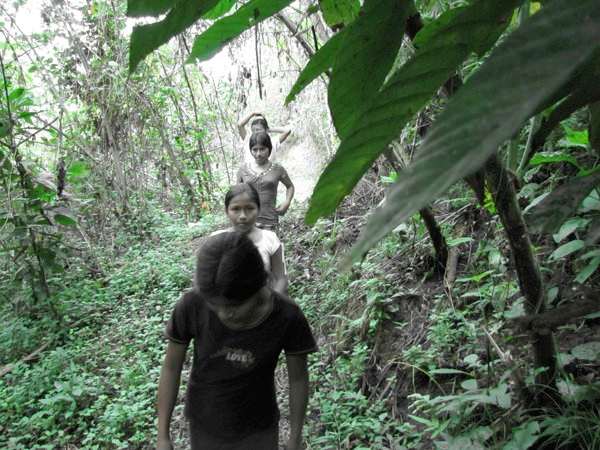 Ñambita riksingichu?
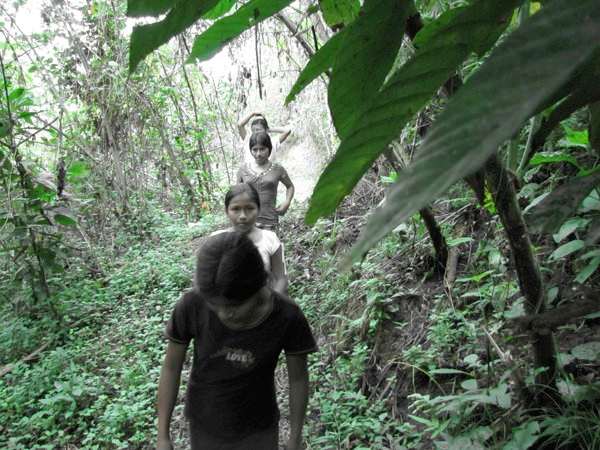 Yes. I know the path.
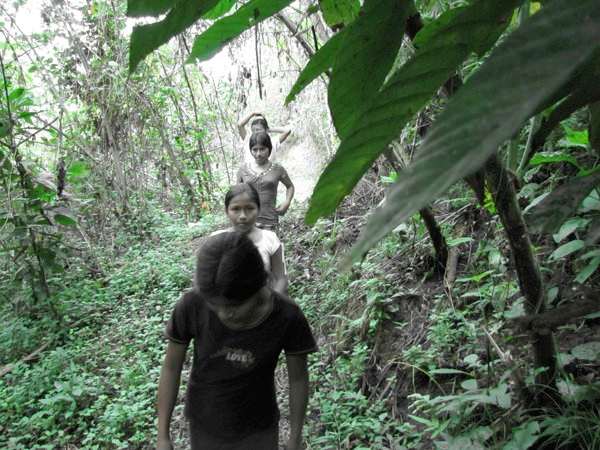 Ari.  Ñambita riksinimi.
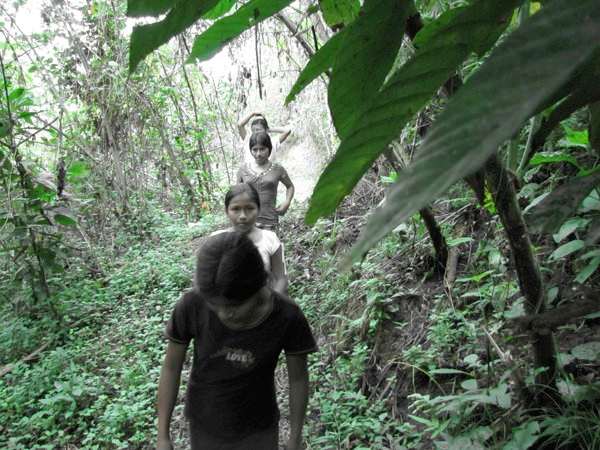 Who are you following?
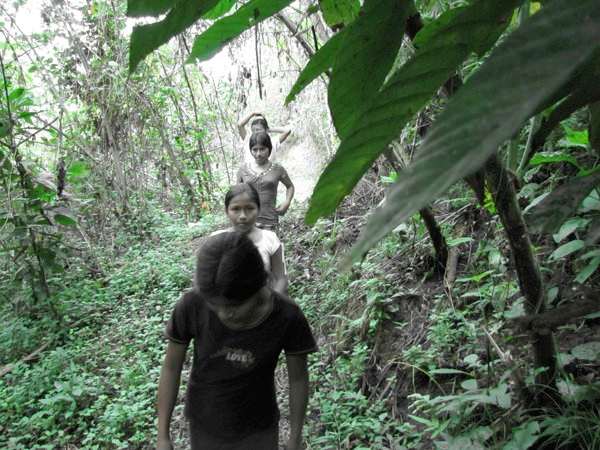 Pitara kati-u-ngichi.
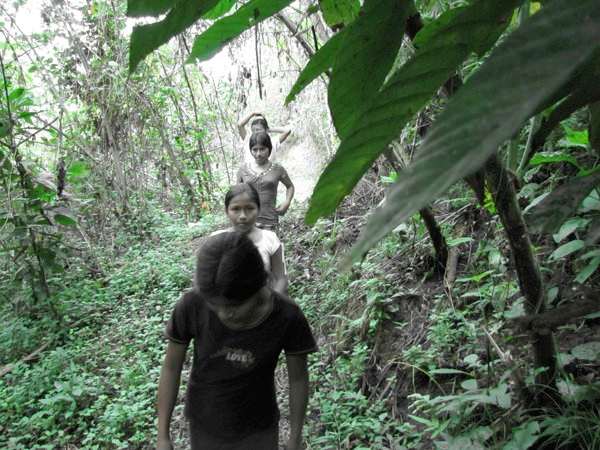 We are following her.
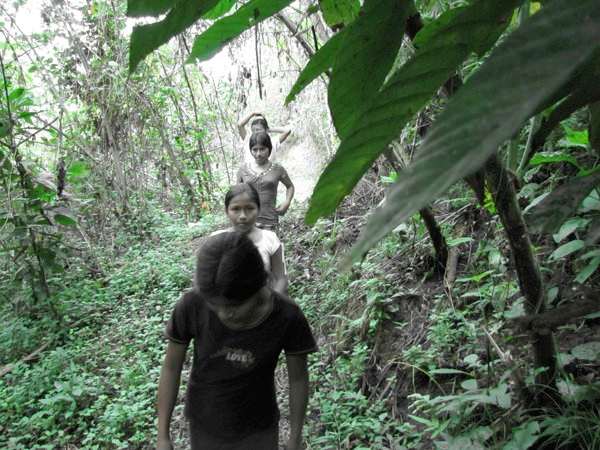 Payta kati-u-nchi.
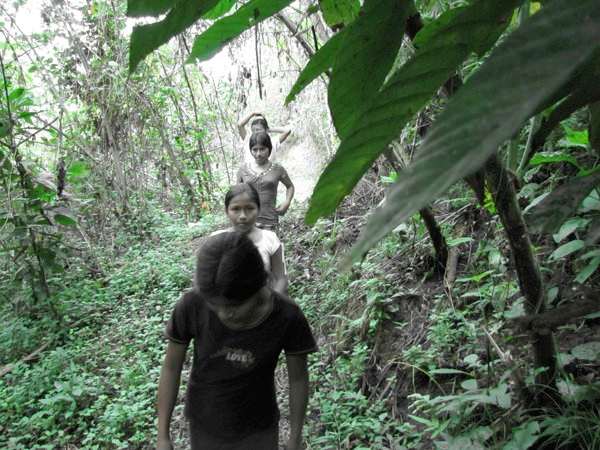 Who are you guiding?
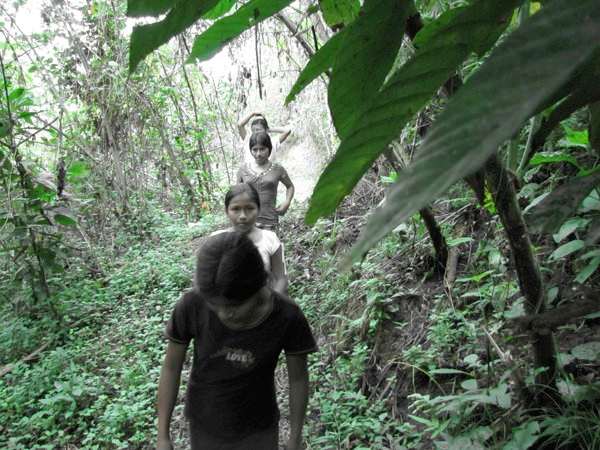 Pitara pushaungi?
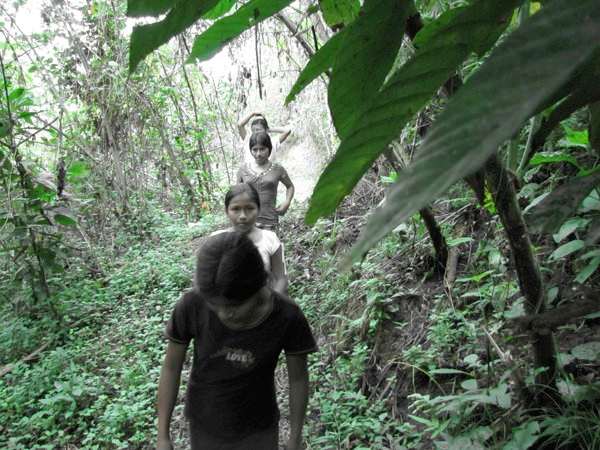 I am leading them.
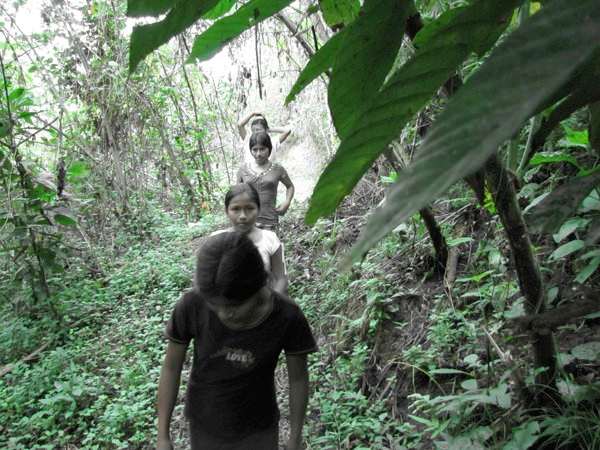 Paygunara pushauni.
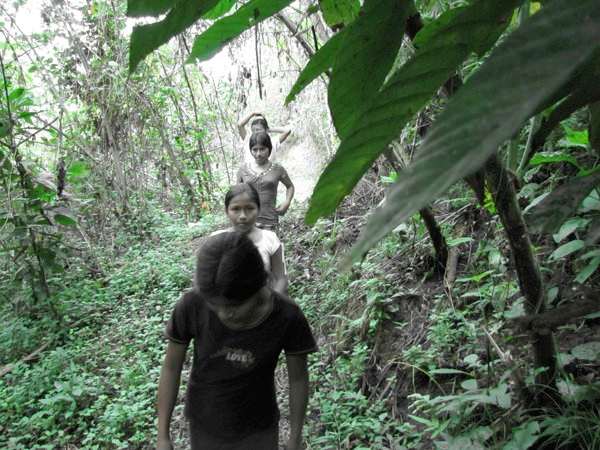 Who are they following?
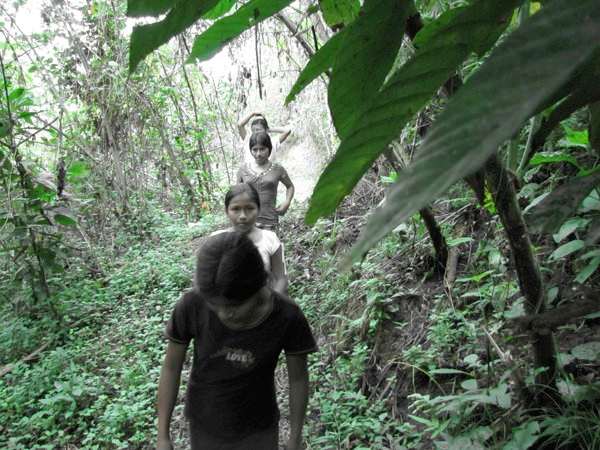 Pitara katinun?
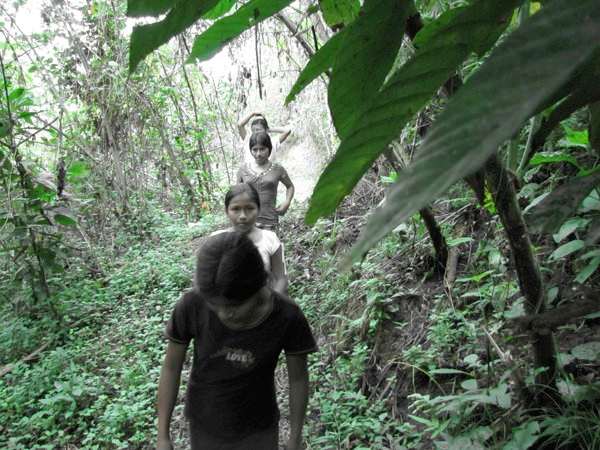 They are following me.
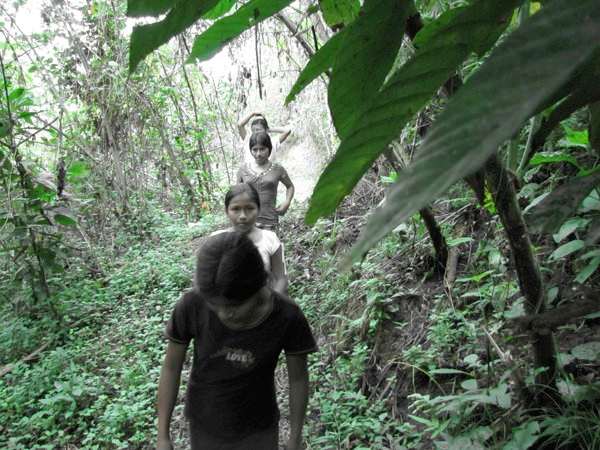 Ñukara katinun.